Porphyrias
Introduction
The porphyrias are caused by deficiencies of enzymes 
  involved in heme biosynthesis which lead to blockade of the 
  porphyrin pathway and subsequent accumulation of 
  porphyrins and their precursors.
 Either genetic (autosomal dominant, autosomal recessive and 
  X-linked) or acquired. 
- Heterozygotes are asymptomatic in between acute attacks.
 Classified depending on site of overproduction and 
  accumulation of porphyrin, overlapping features common
               Hepatic 	                              Erythropoietic
                    ↓                                                     ↓
- Neurologic, mental disturbances                - Cutaneous photosensitivity                                                     
                                                                         (long wave UV) 
 Abdominal pain (cant not be removed except by morphine)  - light excites porphyrins in 
- Extremity pain, paresthesias                         skins causing: 
 Motor neuropathy                                       1- Cell damage
                                                                      2- Hemolytic anemia
*all the intermediates in the heme synthetic pathway are not given the chance to be utilized in other pathways= so accumulation is very harm & can not be removed easily
Mainly water soluble, will be diffuse to be located subcutuneasly
Heme Synthesis Pathway
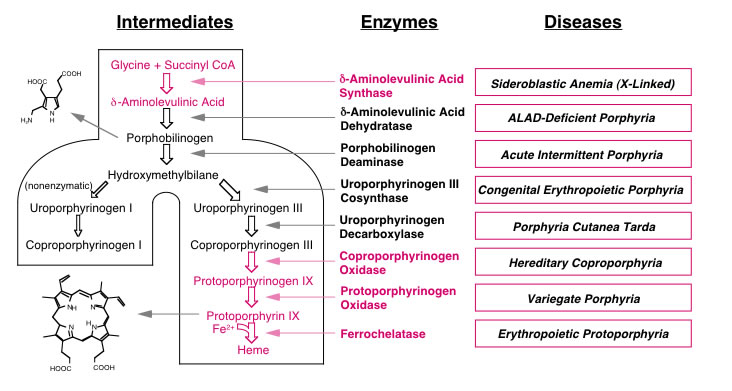 Leads to accumulation of iron
Not the enzyme it self
Acquired or genetic
Classification of the Porphyrias
- Multiple ways to categorize porphyrias:
- Hepatic vs. Erythropoietic: organ in which accumulation    
  of porphyrins and their precursors appears
- Cutaneous vs. Non- cutaneous
- Acute and chronic forms 
- Acute:
 ALA dehydratase deficiency porphyria (ALAD)
- Acute intermittent porphyria (AIP)
- Hereditary coproporphyria (HCP)
- Variegate porphyria (VP)
- Chronic:
- Porphyria cutanea tarda (PCT)
- Erythropoietic protoporphyria (EPP)
- Congenital erythropoietic porphyria (CEP)
 Hepatoerythropoietic porphyria (HEP)
Porphyria categories
A- Bone Marrow
- Erythropoietic protoporphyria 
 Congenital erythropoietic porphyria 

B- Liver
- Porphyria cutanea tarda 
- Acute intermittent porphyria
- Variegate porphyria
- Hereditary coproporphyria 
- Hepatoerythropoietic porphyria
Overview of the four acute porphyrias
 Four acute porphyrias cause acute, self-limiting attacks that 
  lead to chronic and progressive deficits
 Symptoms of acute attacks increase the potential for 
  misdiagnosis.
 Acute porphyrias are clinically indistinguishable during                                        
  acute attacks, except the neurocutaneous porphyrias   
  (variegate porphyria and hereditary coproporphyria) can 
  cause dermatologic changes
 Acute attacks lead to an increase in PBG and ALA which can 
  be detected in urine
 Diagnosis is difficult because of variable clinic course, lack 
  of understanding about diagnostic process, and lack of a   
  universal standard for test result interpretation
Cutaneous features are not seen in acute intermittent porphyria or 
  the very rare ALA dehydratase deficient porphyria. 

 Erythropoietic protoporphyria and congenital erythropoietic porphyria 
  are characterized by porphyrins produced mainly in the bone marrow.
- The reminder are primarily hepatic porhyrias.

 Excessive concentrations of porphyrins exposed to day-light generate 
  free radicals, leading to cell membrane damage and cell death.
 
- The type of cellular damage depends on the solubility and tissue 
   distribution of the porphyrins. 

- Two main patterns of skin damage are seen in the porphyrias:
1- accumulation of water soluble uro - and coproporphyrins leads to blistering.
2- accumulation of the lipophilic protoporphyrins leads to burning sensations in the exposed skin.
Diagnosis- Overlapping, may be difficult to determine exactly- Check plasma, urine, stool porphyrin excretion
The laboratory findings are useful for diagnose of this 3 disease
Severe abdominal pain
Modified compounds
Acute intermittent porphyria

- Prevalence of 5-10 per 100,000  and thought to be higher in psychiatric populations
- More frequent in women than men.  
 Heterozygotes are asymptomatic between acute attacks.  
 Risk factors for exacerbation include medications, diet, weight loss, surgery, infection, 
  menstrual hormones, smoking
- Common symptoms include: 
 Abdominal pain.        
 Tachycardia, arrhythmia.    
- Orthostatic hypotension.       
 Psychiatric symptoms including anxiety, depression, hallucinations and paranoia
 Peripheral neuropathy
Diagnosis:  Caused by a deficiency of PBG deaminase resulting in an accumulation of PBG and ALA
Treatment:
 Discontinue all unnecessary or potentially harmful drugs as Sulfa drugs,   
  barbiturates, ACEI, Antiepileptics and Antifungals  
- Treat any infection.                    
- Pain control with Morphine
- Treat sympathetic hyperactivity with propranolol.
- 300-400 grams of carbohydrates per day.
- IV heme at 3-5 mg/kg/day.
Because of precipitation factors like medication antiepileptic drugs
Because it is related to menstrual hormones
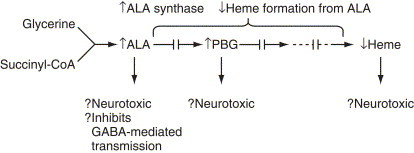 To facilitate the excretion of accumulated intermediates
The problem NOT in decreased heme production, but in accumulation of intermediators, so giving IV heme= feedback regulation on ALA synthase
Porphyria cutanea tarda
- Most common porphyria which causes skin manifestations
- Deficiency of hepatic urodecarboxylase 
 Cutaneous photosensitivity → fluid filled vesicles on sun exposed 
  areas, friable skin, wounds heal slowly and hyperpigmentation on face
- No neurologic manifestations
- Higher incidence of hepatocellular carcinoma
- Precipitants frequently include alcohol, estrogen and iron
Treatment:
- Avoid sunlight, use sunscreen
 Chloroquine or hydroxychloroquine 
   to form complexes with 
   porphyrins to enhance excretion 
- Superactivated charcoal
 β- carotene may increase tolerance 
  of sunlight through Vitamin A.
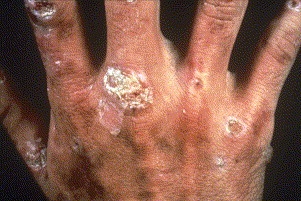 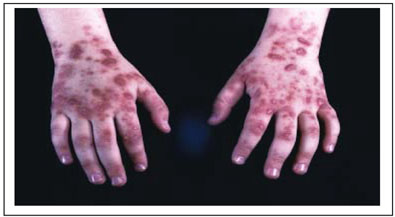 Erythropoietic protoporphyria
- It is the most common childhood porphyria.
- It is usually evident by 2 years of age.
 Protoporphyrin levels are elevated because of deficient activity of 
  ferrochelatase enzyme.
Congenital erythropoietic porphyria (Gunther's disease)
- It is a very rare autosomal recessive disorder.
 Patients usually present during infancy and rarely present in adult life 
  with milder forms.
 It is caused by elevation of both water-soluble and lipid-soluble porphyrin 
  levels due to deficiency of uroporphyrinogen III synthase enzyme.
Clinical features
Very severe photosensitivity with phototoxic burning and blistering 
  leading to burning sensation in  the light exposed parts.
 Hypersplenism.         - Hemolytic anemia.	     - Thrombocytopenia
Treatment 
 Superactivated charcoal               - Hypertransfusion
 Splenectomy                                - Bone marrow transplantation
Pseudoporphyria
 In certain settings patient develop blistering and skin fragility identical 
  to PCT with the histological features but with normal urine and serum 
  porphyrins.
This condition called → pseudoporphyria.
 Most commonly due to medications especially NSAIDs and 
  tetracycline.
 Some patients on hemodyalisis develop a similar PCT-like picture.

Neurotoxicity mechanisms
 Most current thinking focuses on accumulations of toxic metabolites. 
 ALA and PBG are neurotoxins. 
 ALA may be a false transmitter for GABA, it also blocks one of 
  ATPases (perhaps a sodium pump).
 Another hypothesis: unsaturation of hepatic tryptophan pyrrolase  
  secondary to liver heme deficiency leads to altered tryptophan delivery   
  to CNS → ↑ tryptophan excretion.
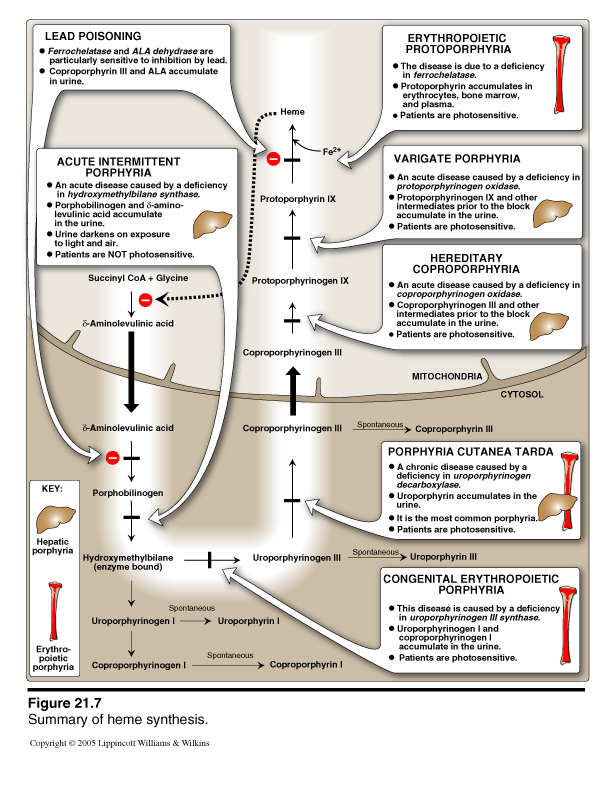